WASP Enterprises
Entwicklung einer GUI sowie einer KI im Rahmen der ICGE
Stefan Dietloff
Sascha Müller
Vertretung: Albert Zündorf
ICG
International Conference of Game Engineering
Umfeld: „Mega Lo Mania“





Wettbewerb für die beste GUI und KI.
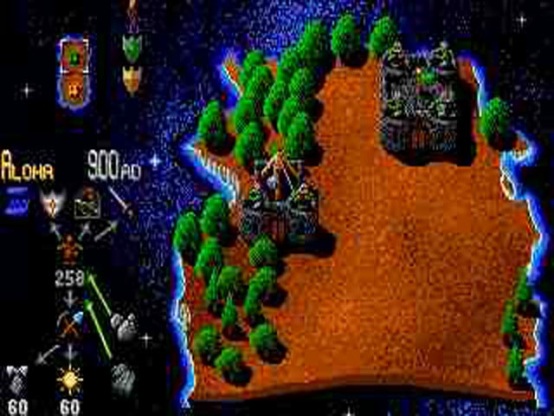 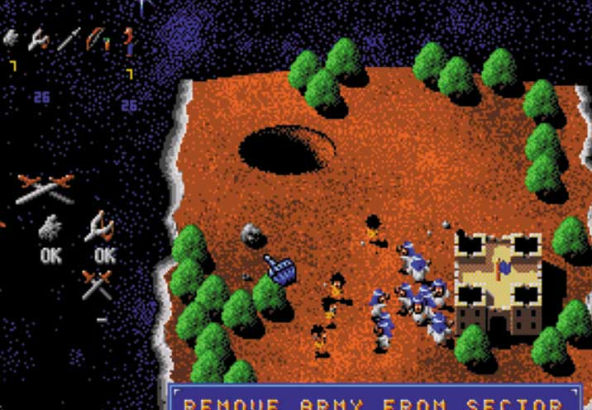 DEADLINE: Februar 2011
MLM I
Mega Lo Mania Spielserver wird gestellt:

Einloggen von Spielern

Lobby

Spiel kann in Lobby erstellt werden

Einem laufenden Spiel beitreten
MLM II
Server spricht verschiedene Protokolle

Kommandos



Change Stream
z.B. "CREATE GAME ALOHA 2" 
-> erzeugt ein Spiel namens "Aloha" bei dem 2 Spieler teilnehmen können
z.B. "{"@ts":"107885226807561","@src":"Island@126d2380","@prop":"name","@nv":"Aloha Island"}"
MLM III
Gefragt ist:

Client mit GUI und KI
Muss mit Server kommunizieren

Grafische Benutzeroberfläche
Technologie egal

Künstliche Intelligenz
Steuert Volk